Curriculum
Week Commencing:
30/11/2020
This Week
Day 1: Science- 2 Seasons

Day 2: Art – Season picture

Day 3: Science - Day and Night

Day 4: PSHCE- Choices and how they affect others

Day 5: PE – An autumn dance
Day 1 – Science - Seasons
Watch this video about the 4 seasons:
https://www.bbc.co.uk/bitesize/topics/zkvv4wx/articles/zcx3gk7
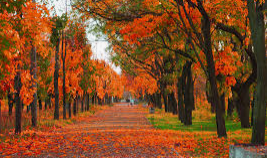 What season is this? 

What do you know about  Autumn?
Watch this video and see what you notice:
https://www.bbc.co.uk/teach/class-clips-video/how-autumn-weather-affects-the-behaviour-of-british-animals-and-plants/z6h6nrd
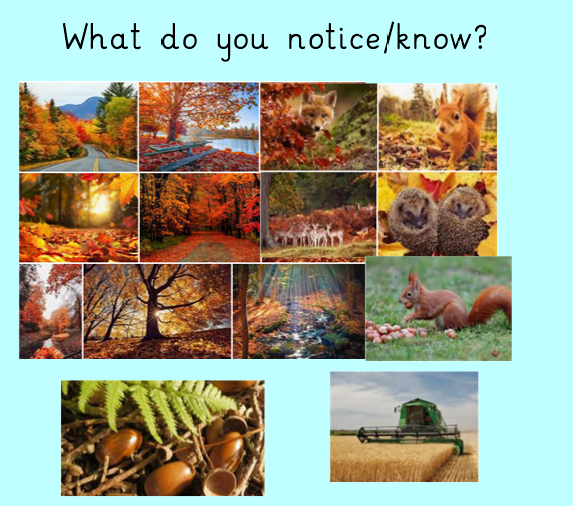 Discussion points for parents during video clip:
This clip shows all the exciting things that happen during this season. Mice and squirrels can be seen gathering and storing nuts.
Deciduous trees lose their leaves which provide food for worms, fungi and slime molds.
Visiting birds such as swallows gather to migrate abroad, while geese arrive from cold countries to overwinter here.
As the days shorten, humans enjoy Halloween and Bonfire Night.
The weather begins to get worse and heavy rains swell rivers and cause flooding.
Frost covers the countryside and as much of the wild food runs out, some mammals begin hibernation.
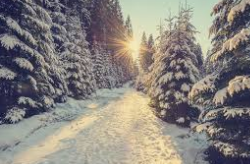 What season is this? 

What do you know about  Winter?
Watch this video and see what you notice:
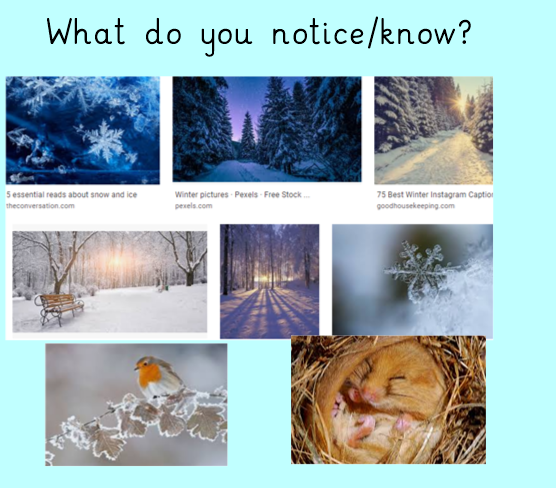 https://www.bbc.co.uk/teach/class-clips-video/science-ks1-ks2-winter-weather-behaviour-british-animals-plants/zbcg92p
Discussion points for parents while clip is showing:

Winter for animals is not so much fun, and this clip looks at the work animals put in with their continuing quest for food.
Sometimes humans provide food for animals during the winter.
Garden birds are given nuts and sheep are given straw.
Ploughing the soil turns up worms and grubs for seagulls to eat.
Many animals find food without the help of humans so must be ready for any opportunity.
Barn owls watch for mice, a robin keeps an eye on a mole hill and a squirrel searches for a nut it has stored away.
Huge flocks of seabirds dig under the sand and mud for food hidden beneath the beaches.
Task – Draw a picture like this and write vocabulary words underneath the picture
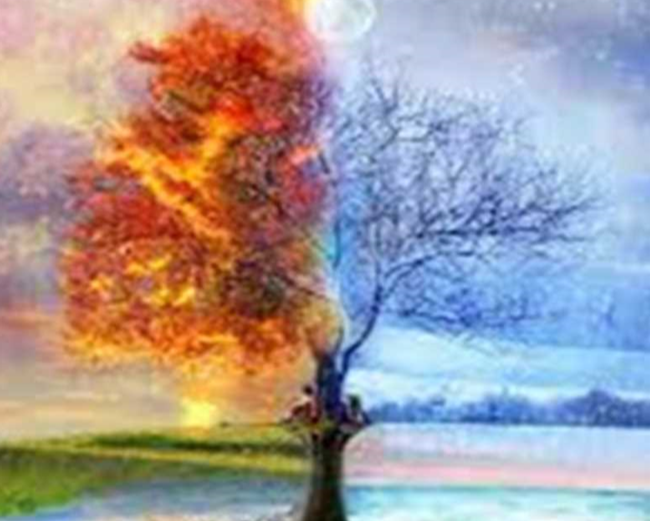 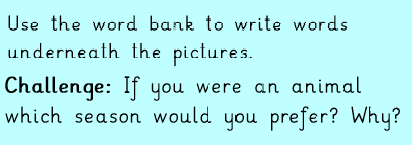 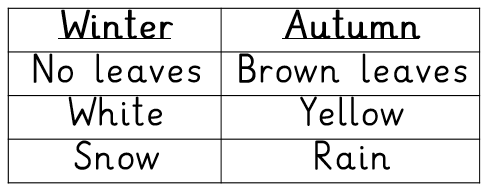 Add some of your own ideas too!
Snow
Brown leaves
Day 2 – Art –Making a seasonal picture
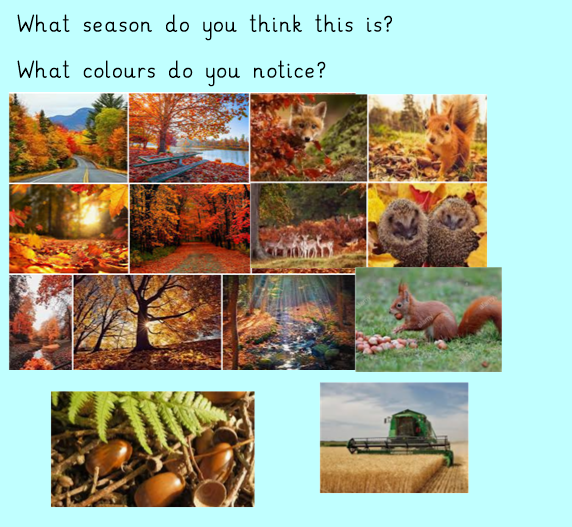 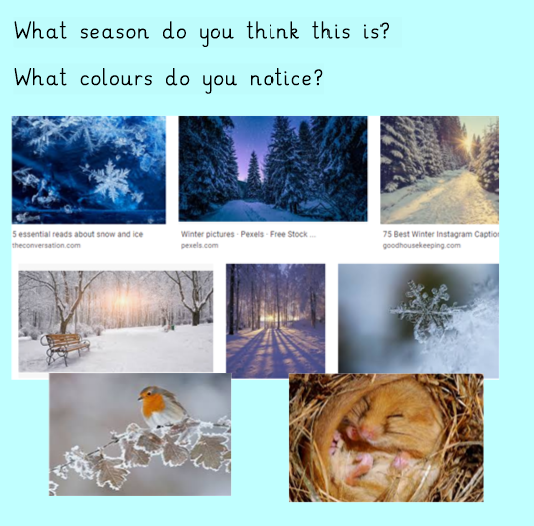 Task – Use what you have…
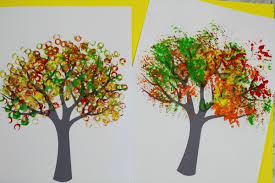 See what you have around the house and see if you can make a split tree picture. Here are some ideas…
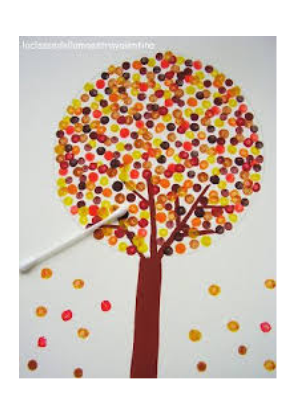 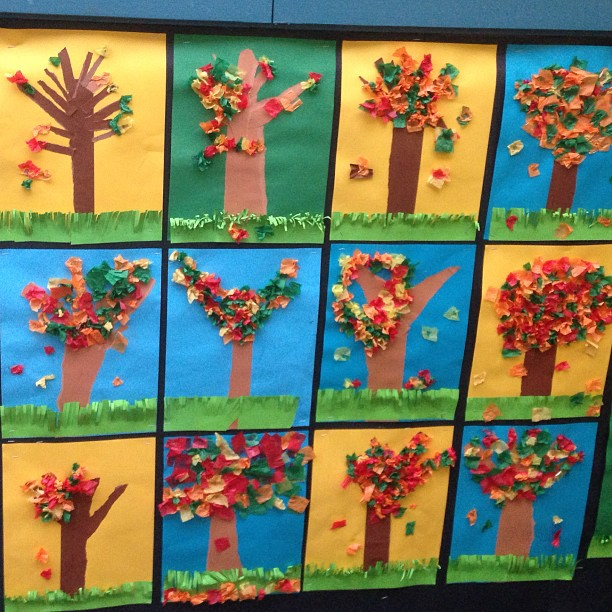 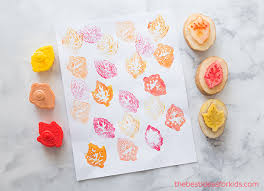 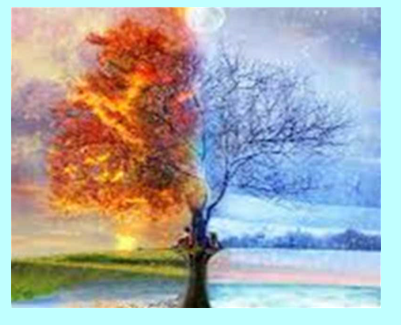 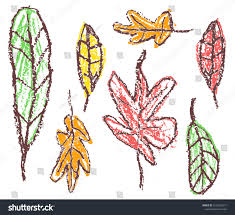 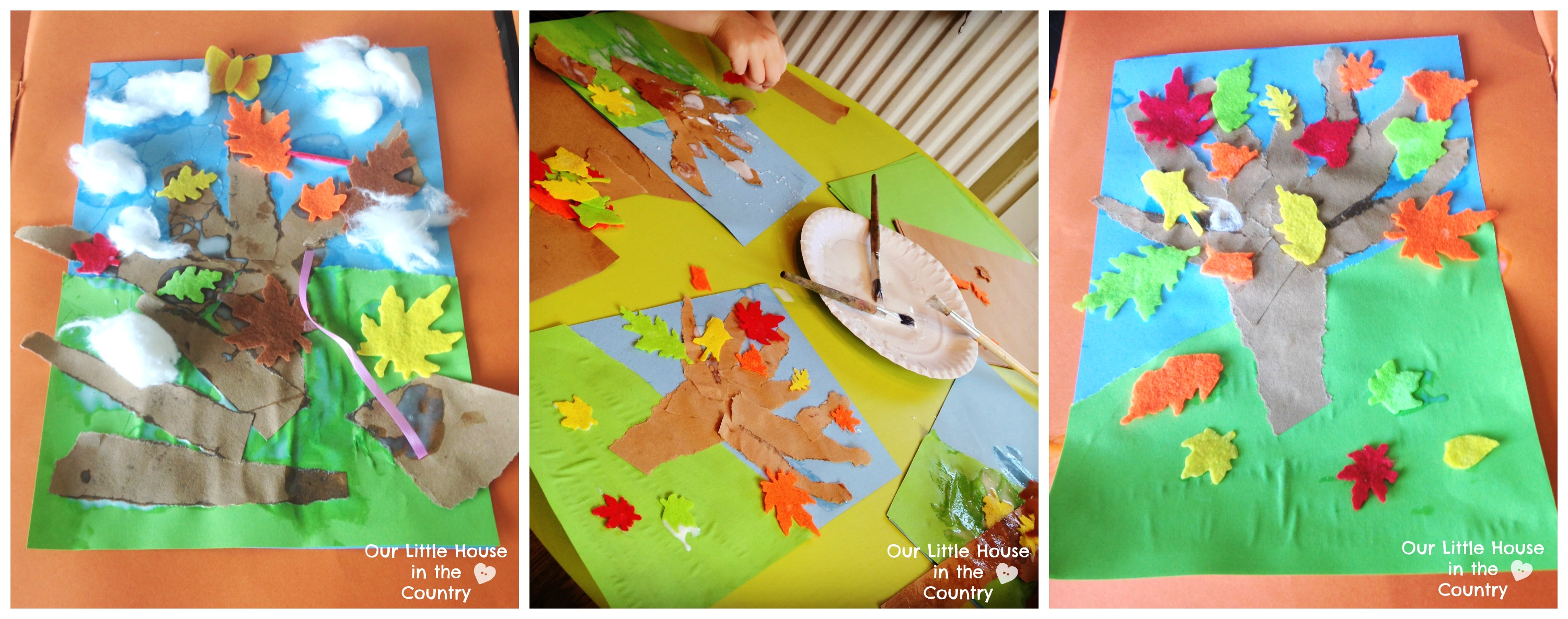 Day 3 – Night and Day
Watch this video: https://www.bbc.co.uk/bitesize/articles/zvfbgwx and then try the quiz
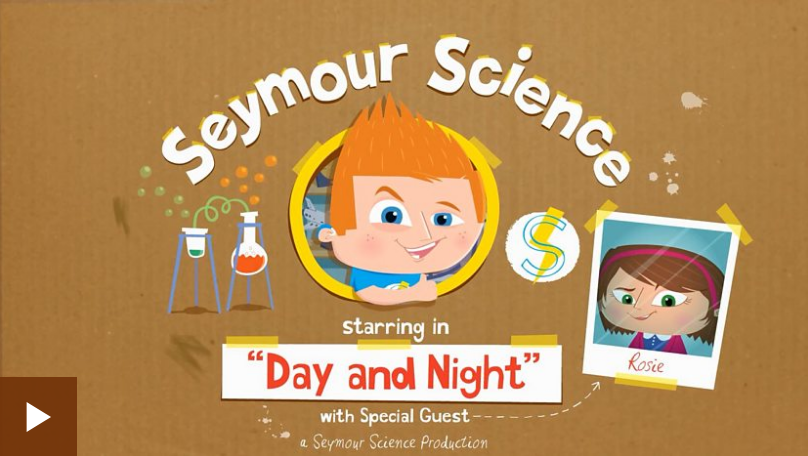 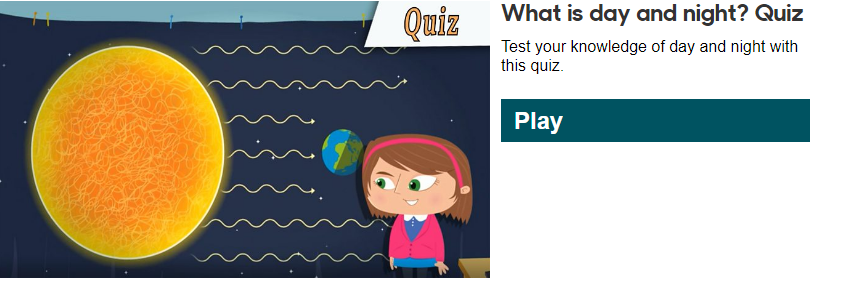 Task – Discuss and answer
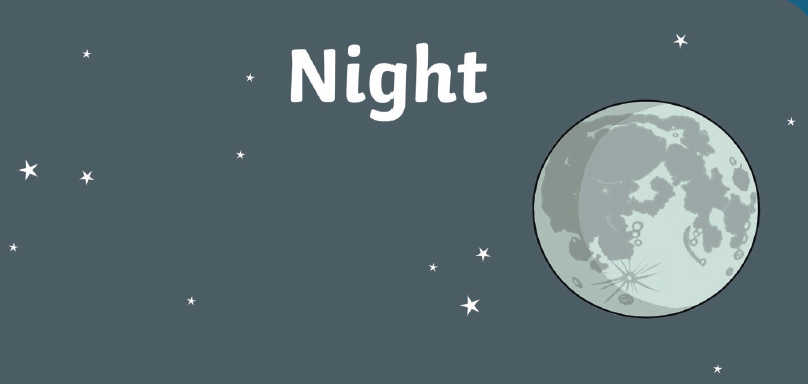 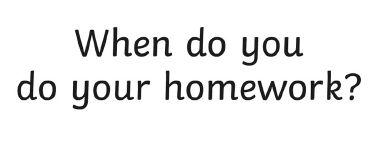 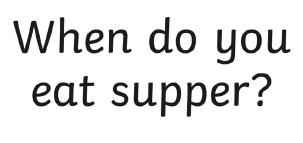 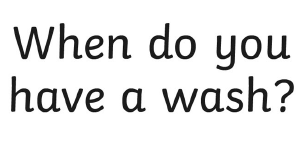 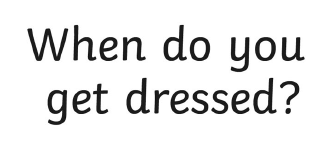 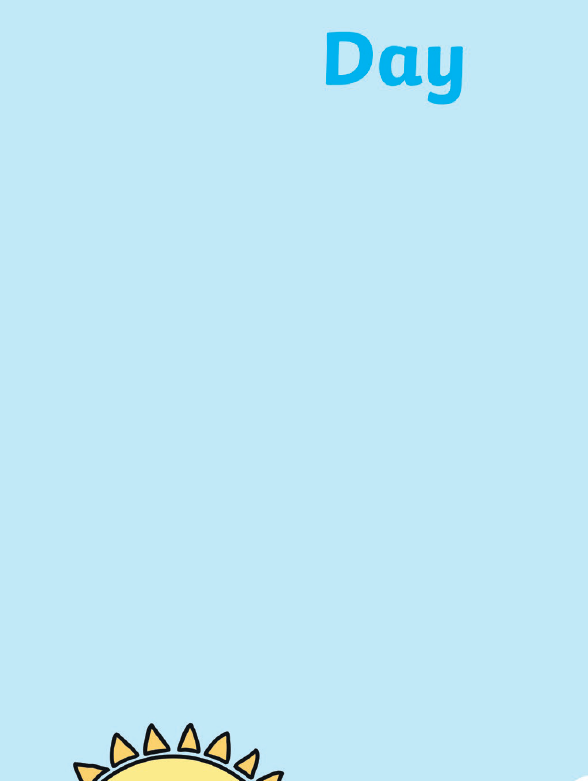 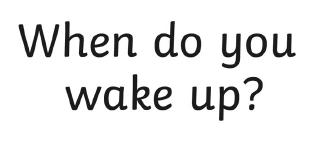 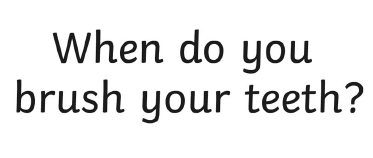 Day 4 – PSHCE – How do my choices affect others
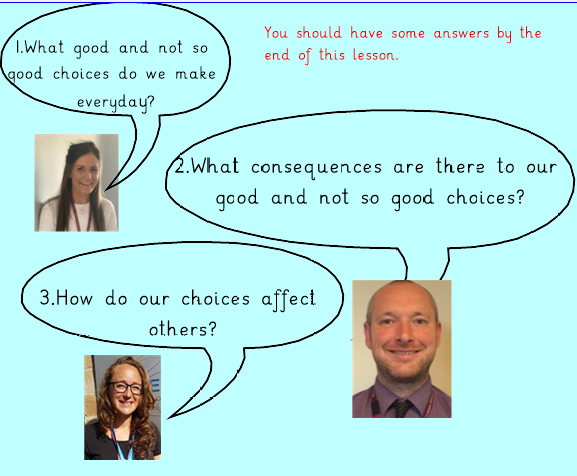 Choices and consequences
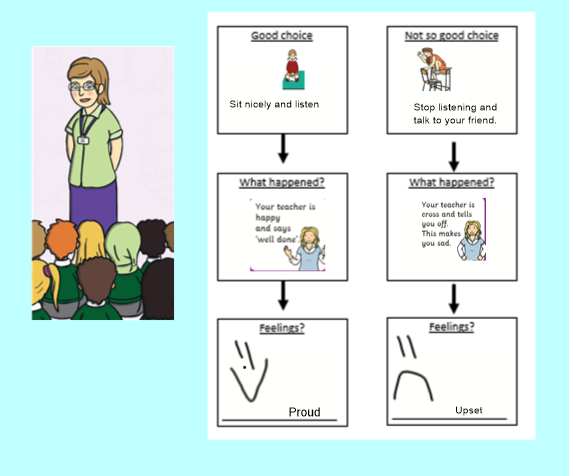 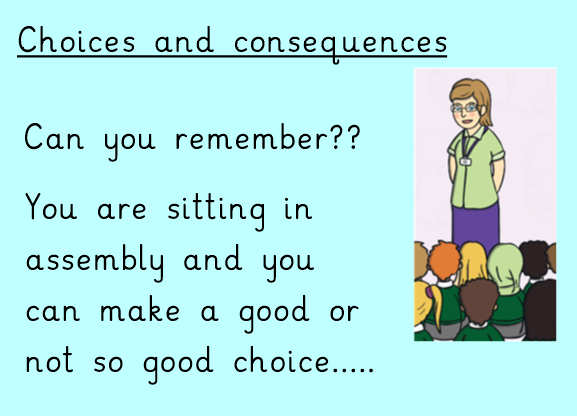 What happened? How did you feel?
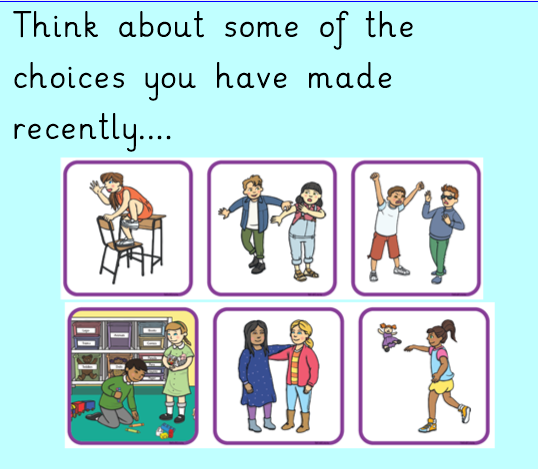 Task – Draw a choice you have made recently and the consequences
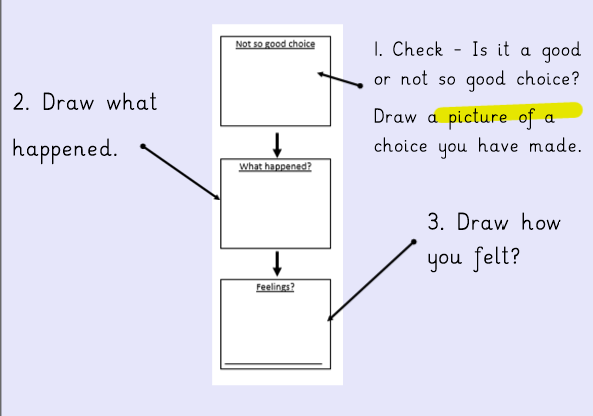 Day 5 – PE – Warm up!
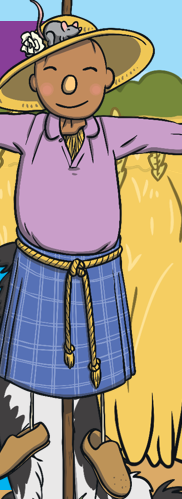 Pretend to be these animals and move around your house

Rabbit: hopping 
Hare: running
Field mouse: scurrying
Fox: creeping 

	









Scarecrow: freeze in a scarecrow position
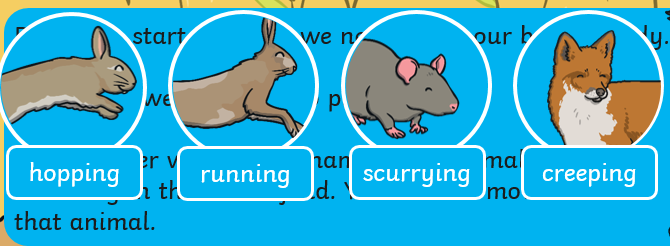 Task - A traditional harvest dance
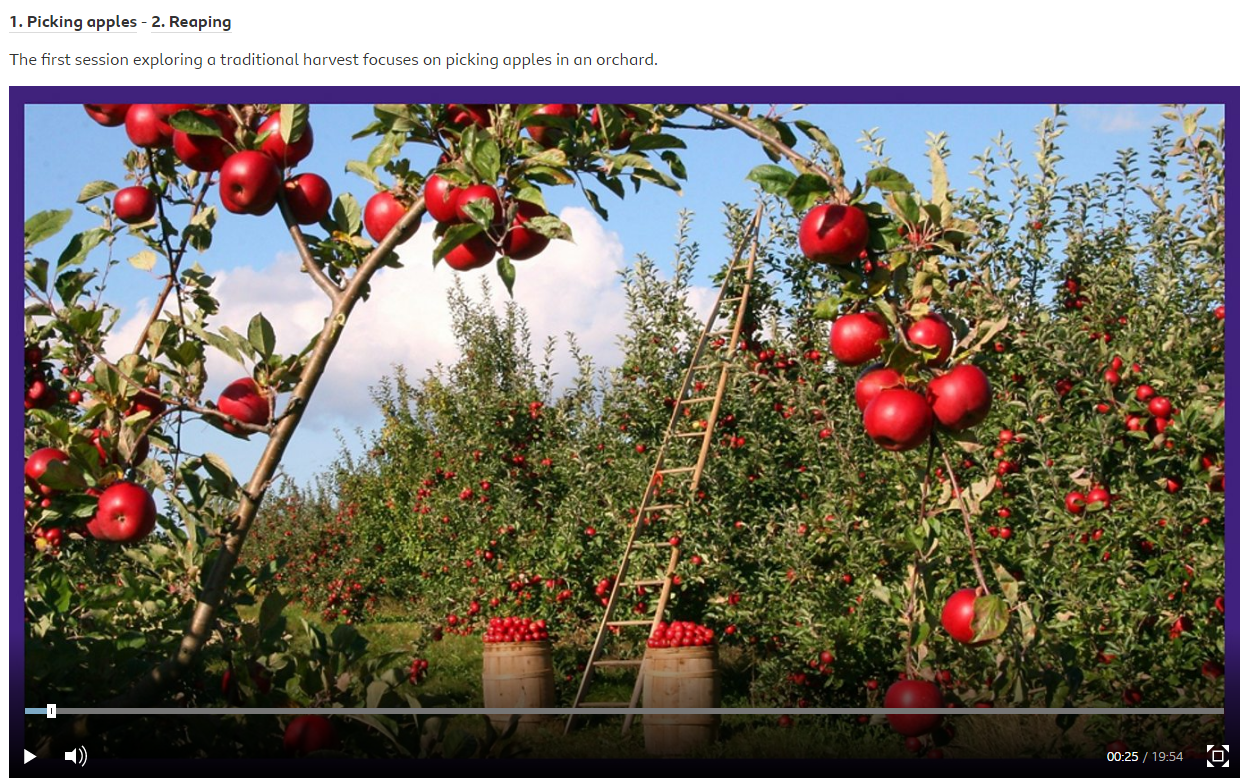 Go to here and follow the instructions for the harvest dance:

https://www.bbc.co.uk/teach/school-radio/dance-ks1-time-to-move-traditional-harvest-1-picking-apples/zc7bn9q
Lesson summary
Warm up: bending knees and rolling arms over each other to create the shape of rolling barrels. Repeating and getting faster.
Barrel rolling: the barrel rolling sequence is repeated with the addition of a jump and quick travelling steps.
Pairs - picking apples: working in twos in unison, picking apples and passing them down to the barrel.
Pairs - picking apples from lower branches: this time the pairs jump to pick apples from lower branches, then spin together in a circle.
Circle - apple picking dance: each pair is numbered as ‘ones’ and ‘twos’; then one member jumps and picks while the other waits; then swap over; spin at the end.
Circle - rolling barrels together: the barrel rolling is repeated, this time everyone moving together in a circle.
Circle - barrel rolling and apple picking: finally, remaining the circle, pairs combine the movements for barrel rolling and picking apples.
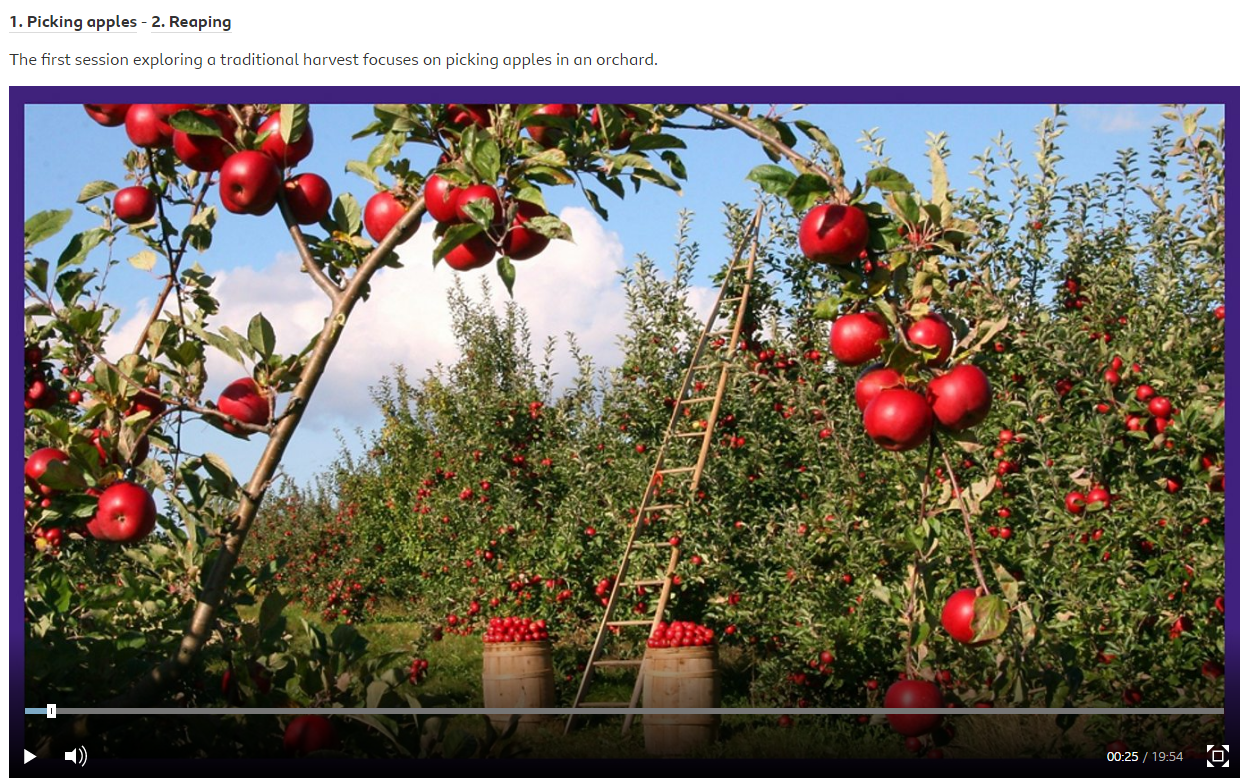